W/B 1.2.21Good Morning Venus Class
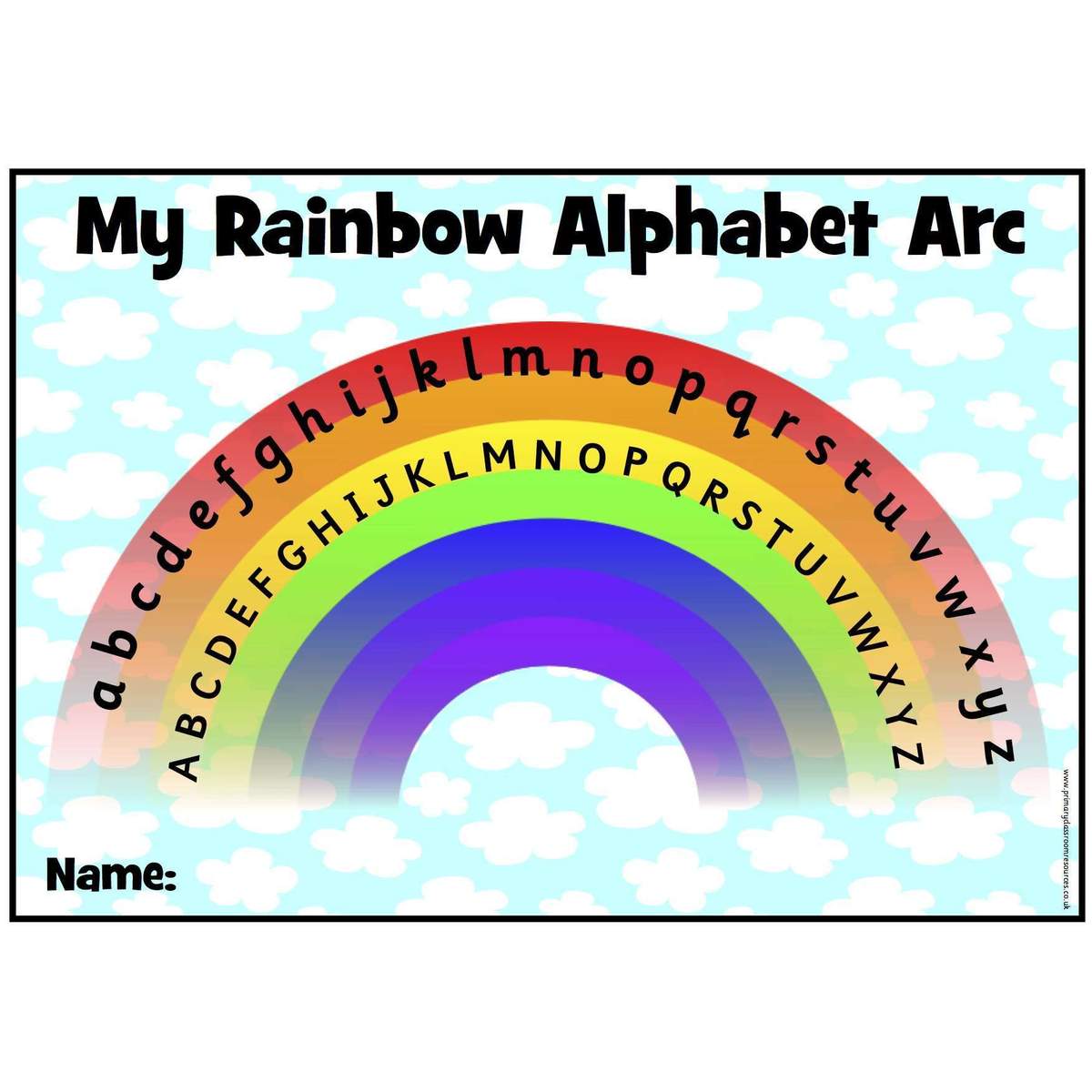 th
ai
igh
oa
ch
ng
oo
ee
sh
qu
ur
ow
er
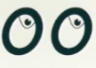 oo
air
or
ar
oi
ure
a_e
ie
ea
ou
ir
ay
aw
u_e
oy
o_e
i_e
oe
ear
ph
ue
au
wh
ew
e_e
Monday
‘igh’ sound family
igh
light
night
ie
tie
pie
i_e
slide
bike
i
find
mind
child
lighthighfright
pietiecried
slidebikefive
findmindchild
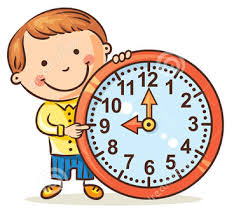 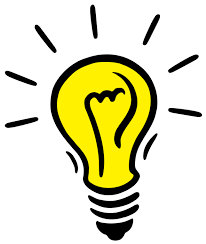 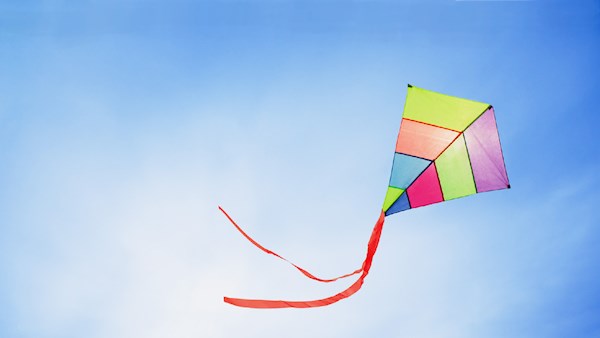 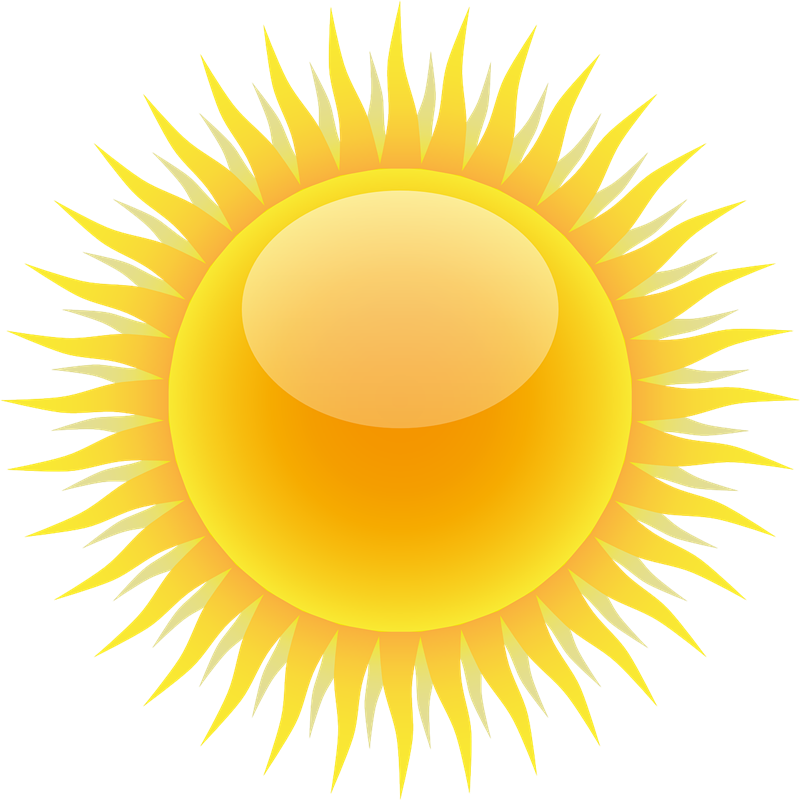 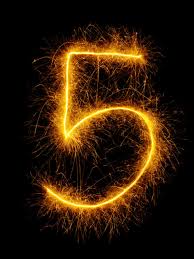 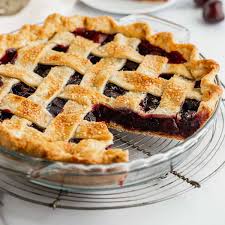 The light is bright in the sky.
She had a dream to find and eat a bright pink pie.
Tuesday
he
she
me
we
be
he
you
are
was
they
all
my
her
said
come
some
like
little
have
so
do
out
one
there
were
what
when
oh
could
would
should
their
people
called
asked
looked
Todays words
would
could
should
Wednesday
I can read and sort graphemes from the igh family
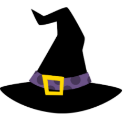 Use the sheet on our class page to be a word sorter.
slidetimeprize
lieuntiefried
highsighfight
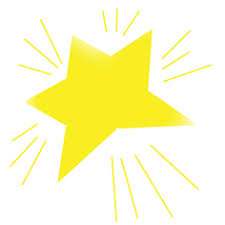 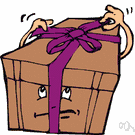 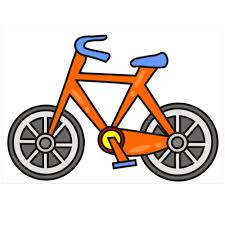 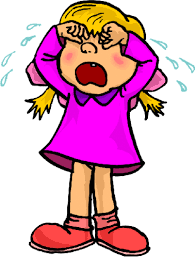 Can you come up with your own sentences using the different igh sounds?


Challenge: Can you think of a sentence using ALL the different igh sounds you know so far?
Thursday
‘igh’ sound family
igh
light
night
ie
tie
pie
i_e
slide
bike
i
find
mind
child
Today’s new grapheme
y
dry
sky
drycryfly
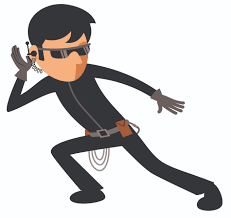 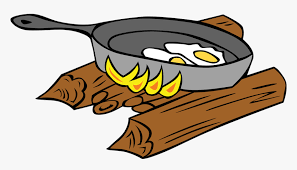 Can a spy fry an egg?
Can a fly eat honey on a bright day?
Friday
Today I would like you to recap all the different igh sounds from this week.
‘igh’ sound family
igh
light
night
ie
tie
pie
i_e
slide
bike
i
find
mind
child
y
dry
sky
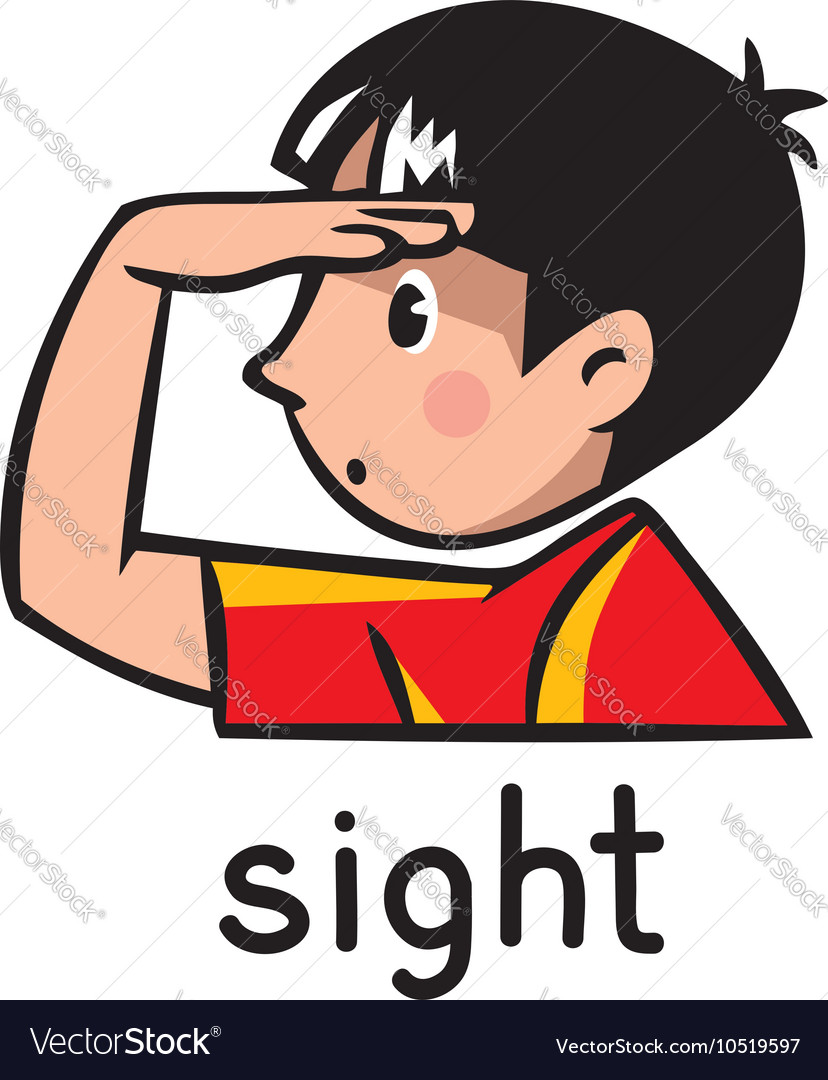 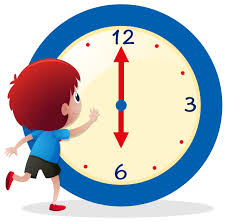 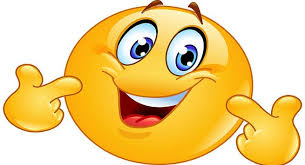 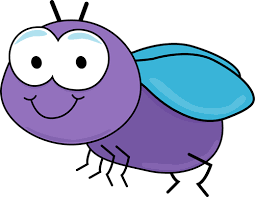 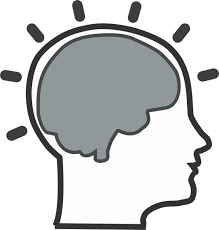 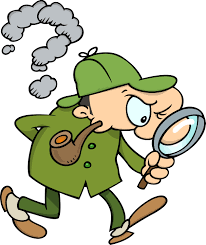 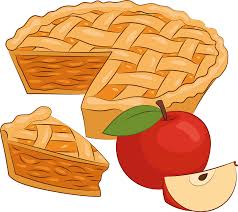